topics for today
The U.C. Santa Cruz Genome Browser
GenArk collection of genome assemblies
Assembly hubs for your new genome assembly
REST API programmatic interface to extract data
Presenter: Hiram Clawson – U.C. Santa Cruz Genomics Institute
hclawson@ucsc.edu
our work is supported by a number of different grants:
National Human Genome Research Institute U41HG002371
National Human Genome Research Institute U24HG002371
Silicon Valley Community Foundation 2017-171531(5022)
National Institute of Allergy and Infectious Diseases
      NIAID 75N93019C00076 AWD100477
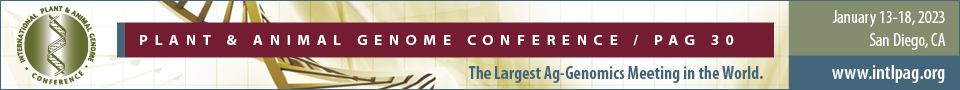 [Speaker Notes: Topics in this presentation: 1. The U.C. Santa Cruz Genome Browser 2. GenArk collection of genome assemblies 3. Assembly hubs for your new genome assembly 4. REST API programmatic interface to extract data]
UCSC Genome Browser
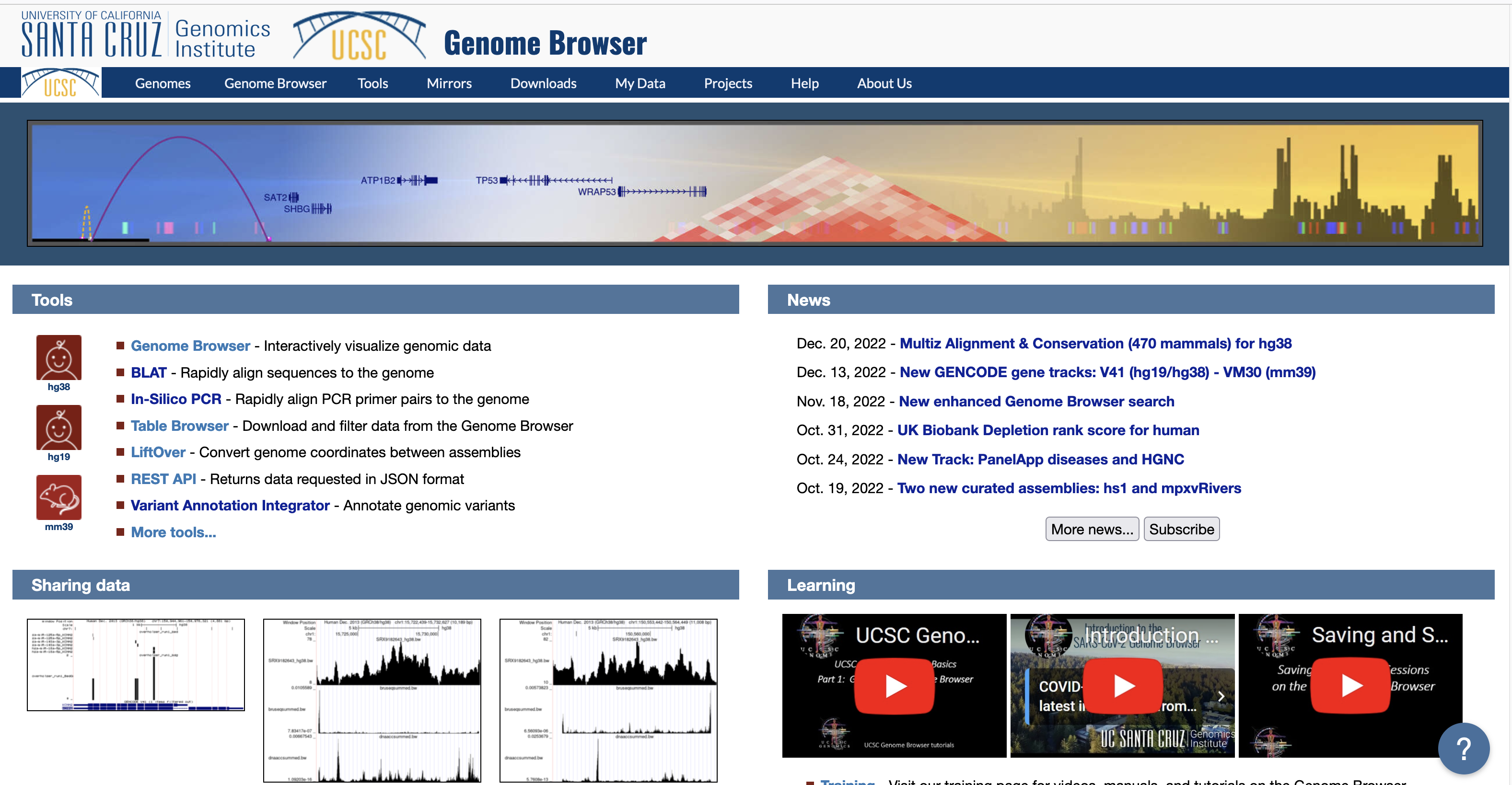 https://genome.ucsc.edu/
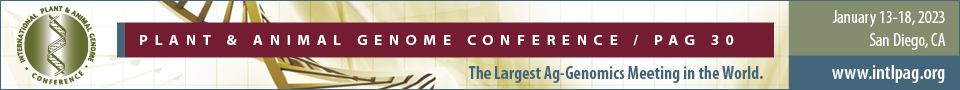 [Speaker Notes: U.C. Santa Cruz genome browser home page: https://genome.ucsc.edu/]
Browser + tool sets
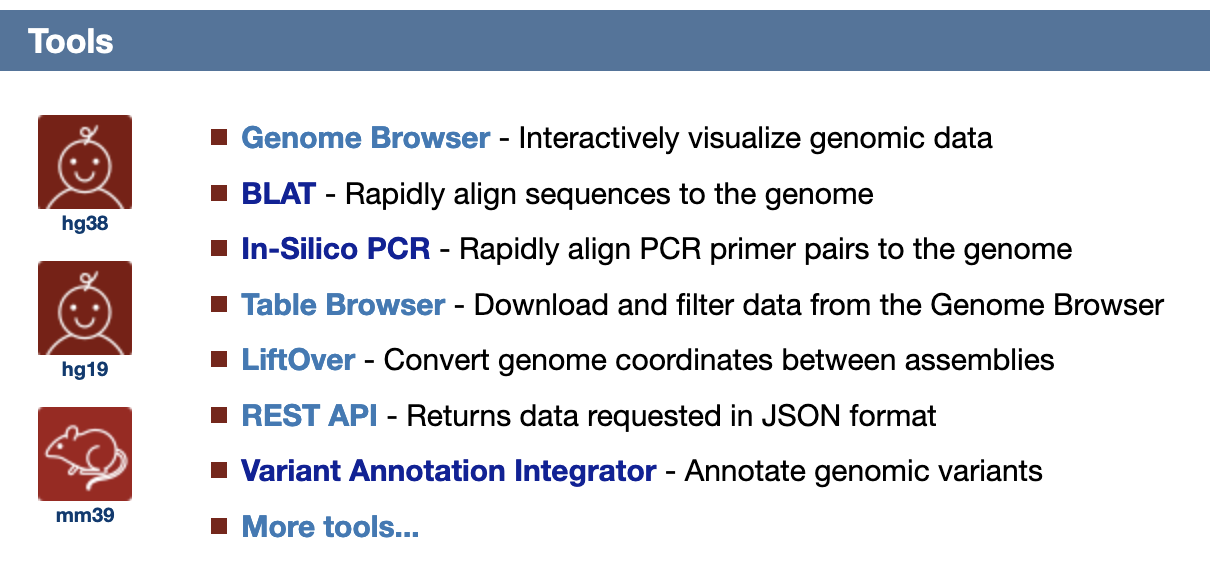 e.g. UShER (for SARS-CoV-2)
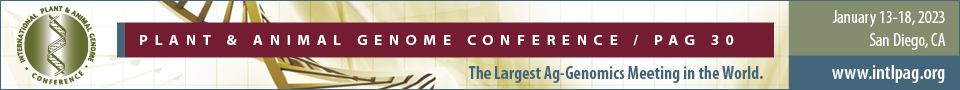 [Speaker Notes: Many additional tools available with the genome browser.]
Browser + Education
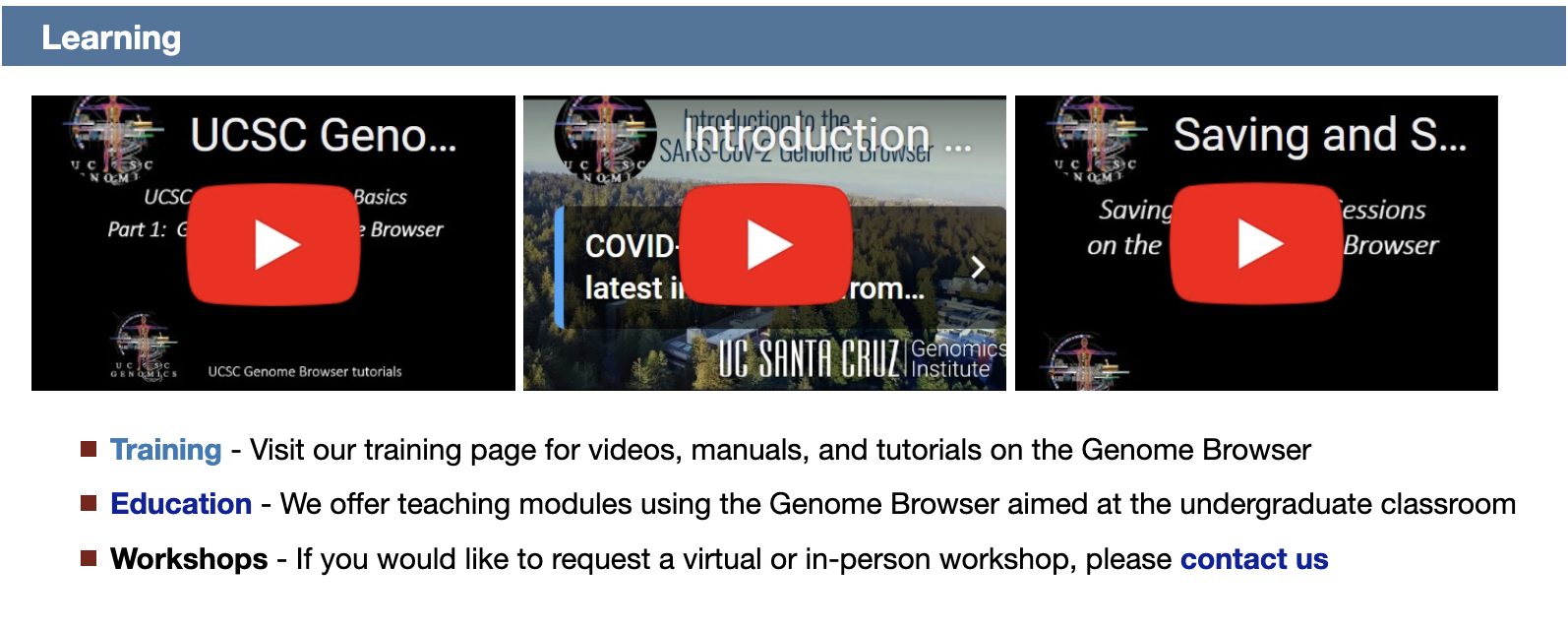 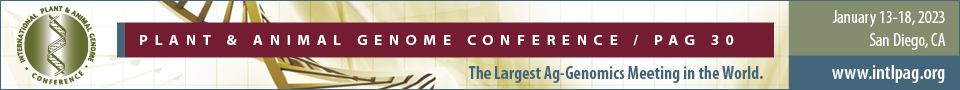 [Speaker Notes: Training and education outreach are important services from the genome browser team.]
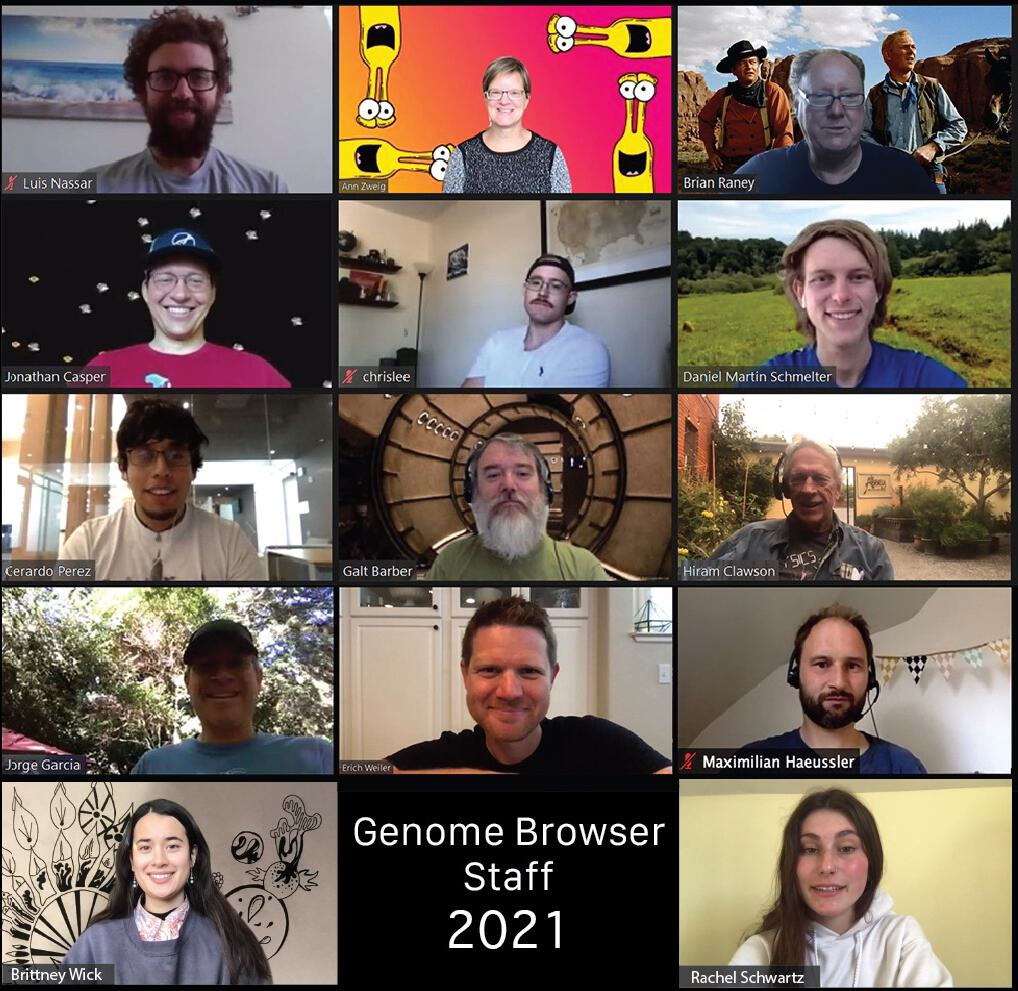 The UCSC Genome Browser Staff
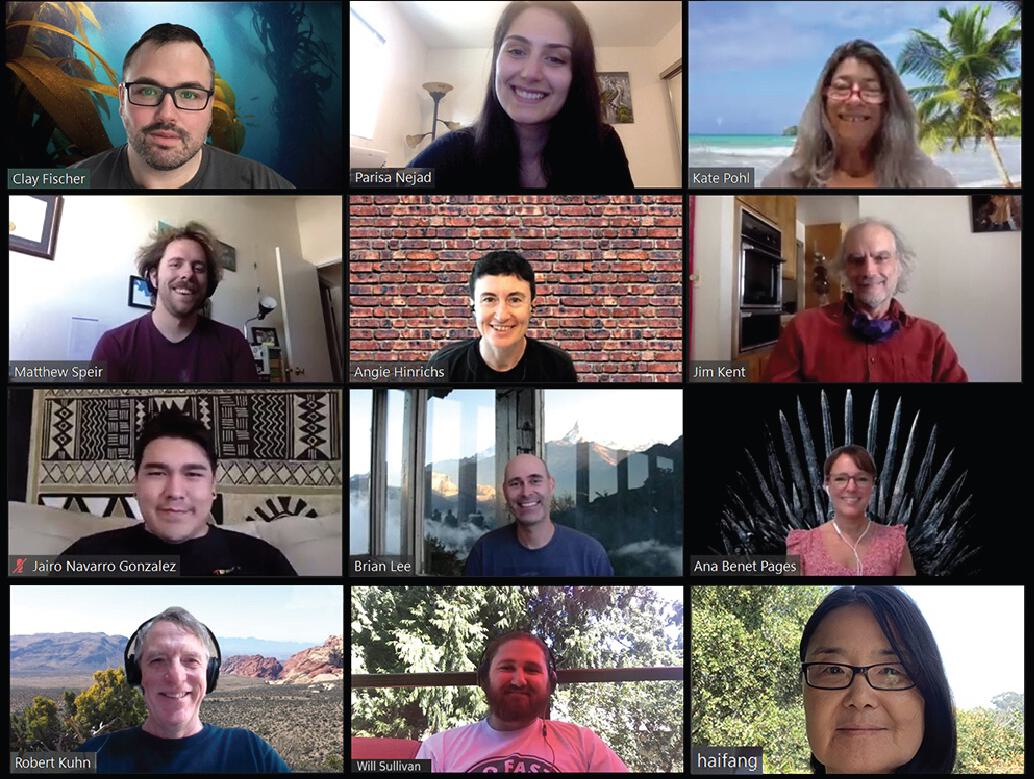 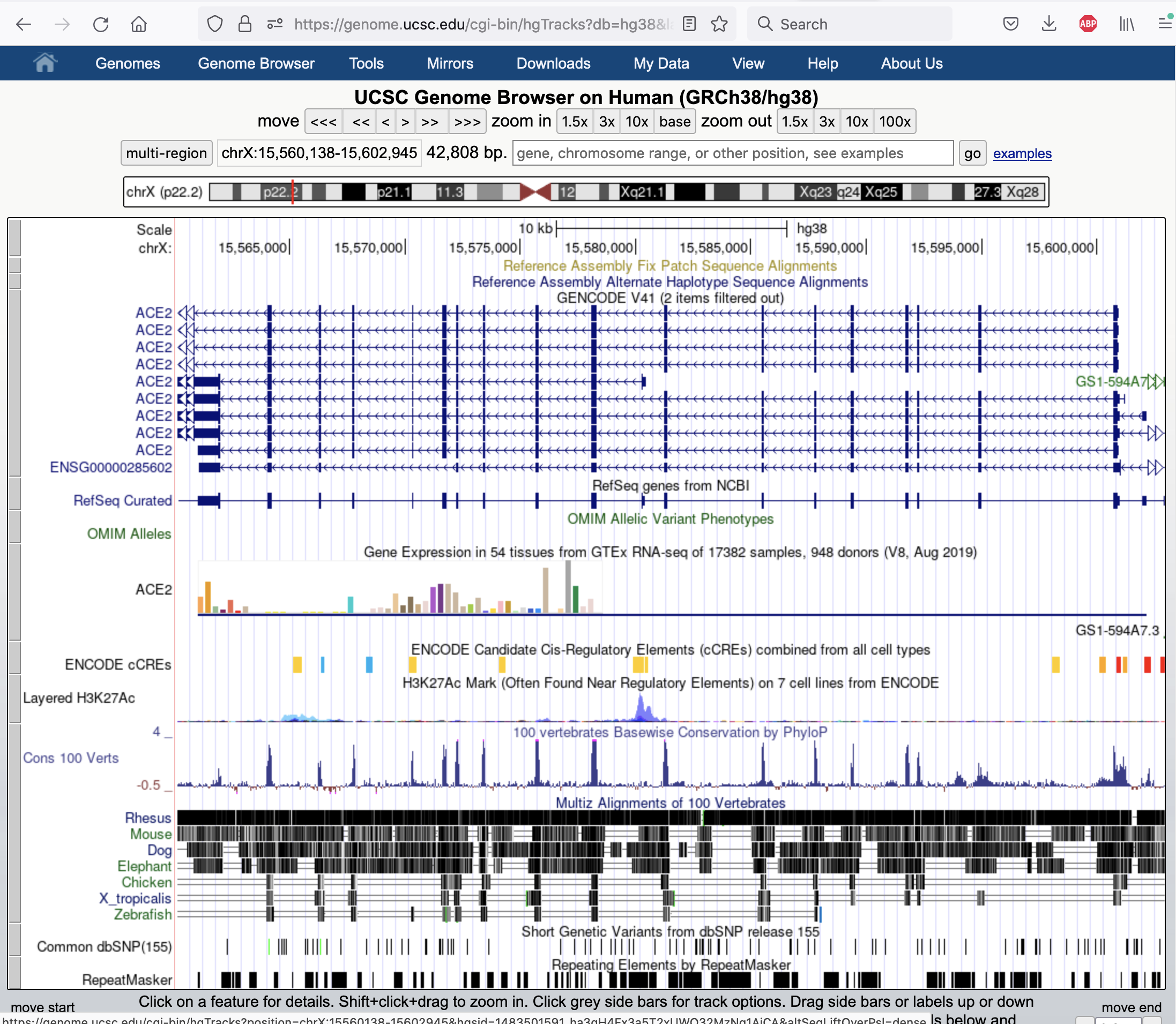 https://genome.ucsc.edu/cgi-bin/hgTracks
cgi-bin/hgTracks
default view
gene tracks
experimental expression data
An annotation set is
referred to as a ‘track’.
There are thousands
of tracks.
evolutionary conservation
variants
repeat annotation
[Speaker Notes: The default view of a genome assembly and the annotations on that genome]
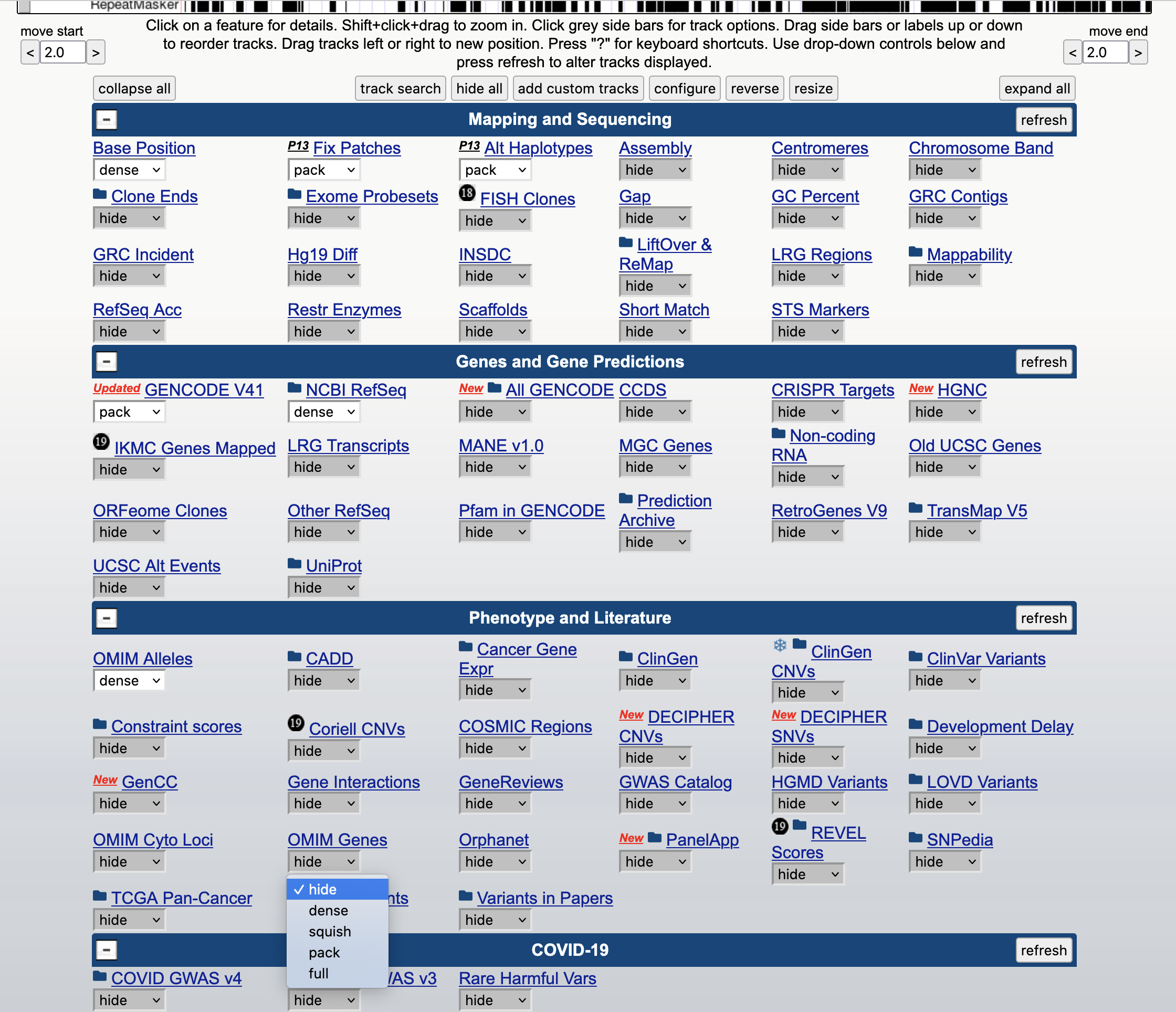 https://genome.ucsc.edu/cgi-bin/hgTracks
‘track’ controls
Under the browser graphic image
are ‘track’ controls to set the visibility
mode to display or hide a track.
‘dense’
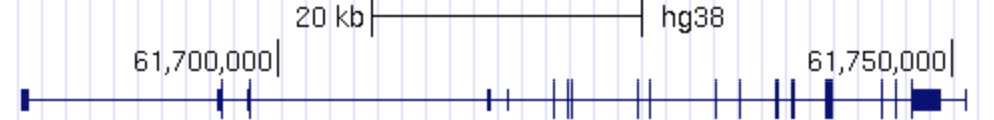 ‘squish’
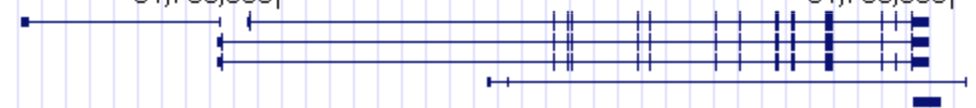 ‘pack’
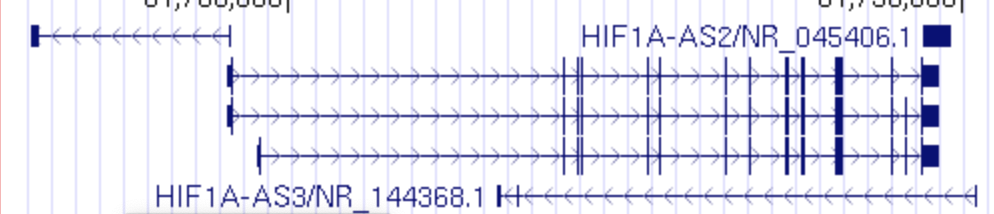 [Speaker Notes: The track controls below the main graphic image determine what is shown in the genome browser.  There are thousands of annotations that can be shown.]
all tracks set to ‘hide’, ‘base’ track set to ‘full’, zoom in to ‘base’
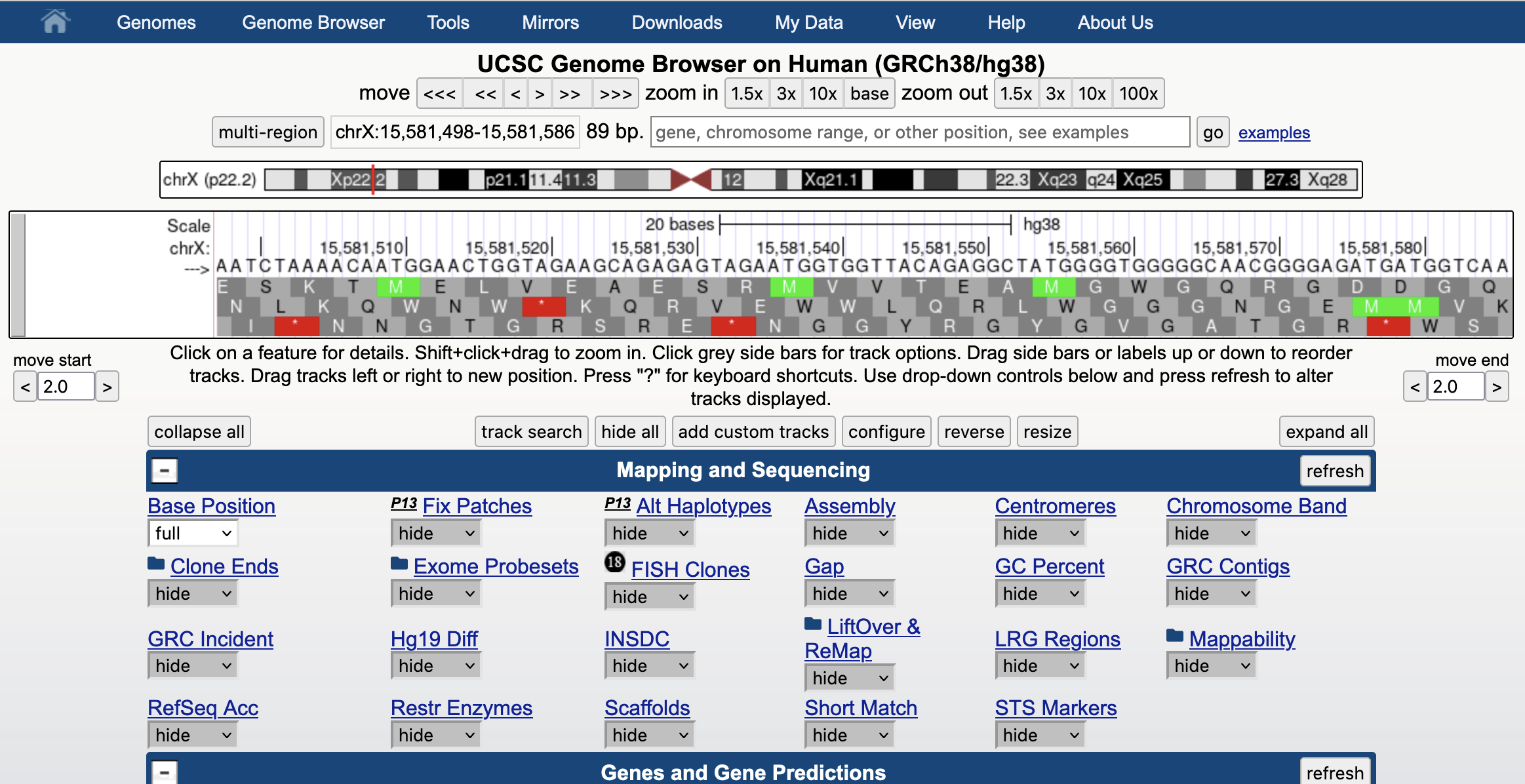 [Speaker Notes: All tracks set to ‘hide’. The ‘base’ track set to ‘full’.  ‘zoom in’ to ‘base’ view to see the actual nucleotides of the genome sequence.]
GenArk assembly hubs
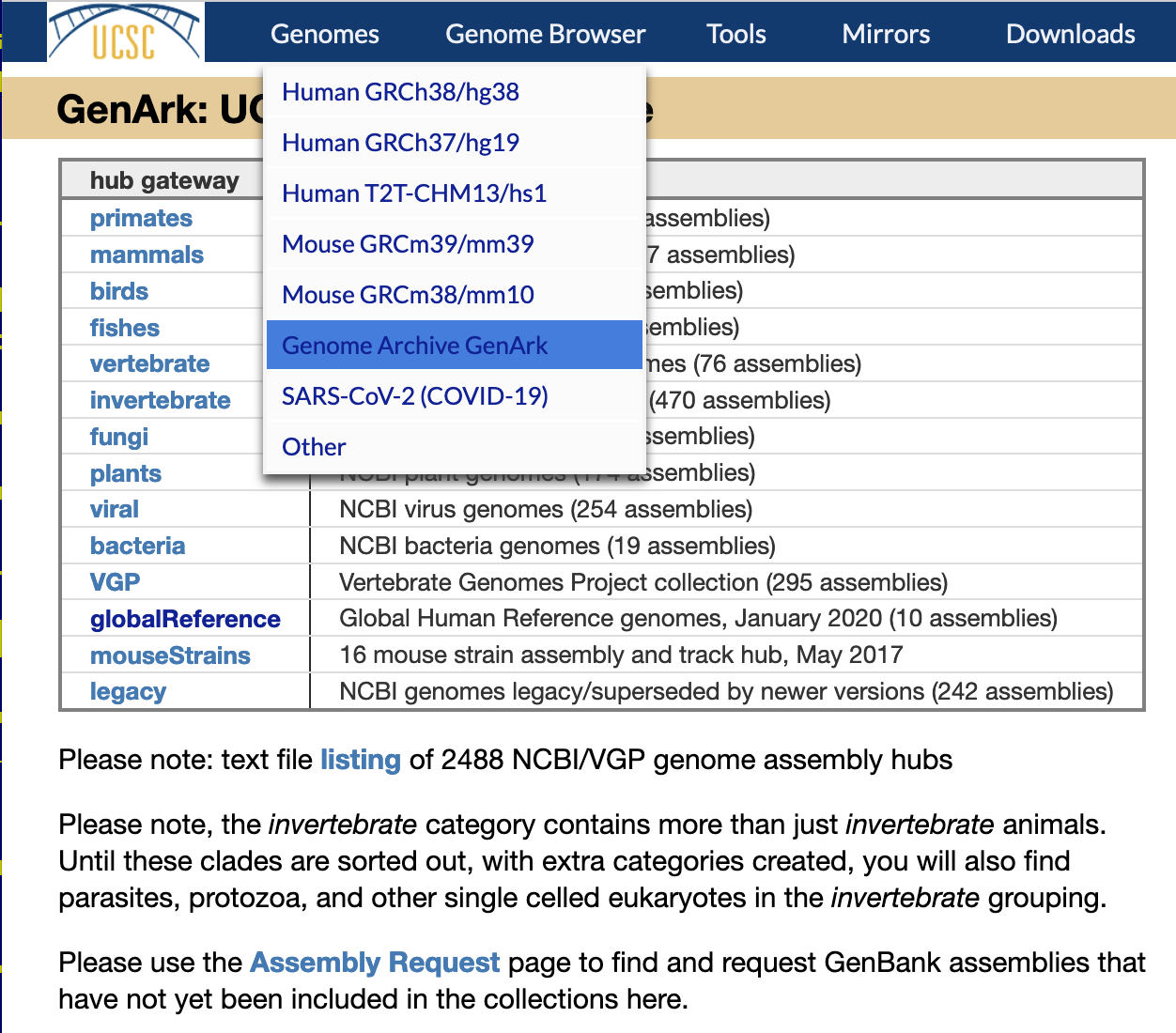 https://hgdownload.soe.ucsc.edu/hubs/
Collections of genome
assemblies from NCBI
resources: ‘RefSeq’ and
‘GenBank’ assemblies.
Currently over 2,400
genome assemblies.
New assemblies can be
requested and are usually
ready to use within a week
or two.
[Speaker Notes: GenArk assembly hubs – viewing NCBI RefSeq and GenBank assemblies in the genome browser.  Constructed with just URL visible files, no MySQL database tables.]
https://hgdownload.soe.ucsc.edu/hubs/
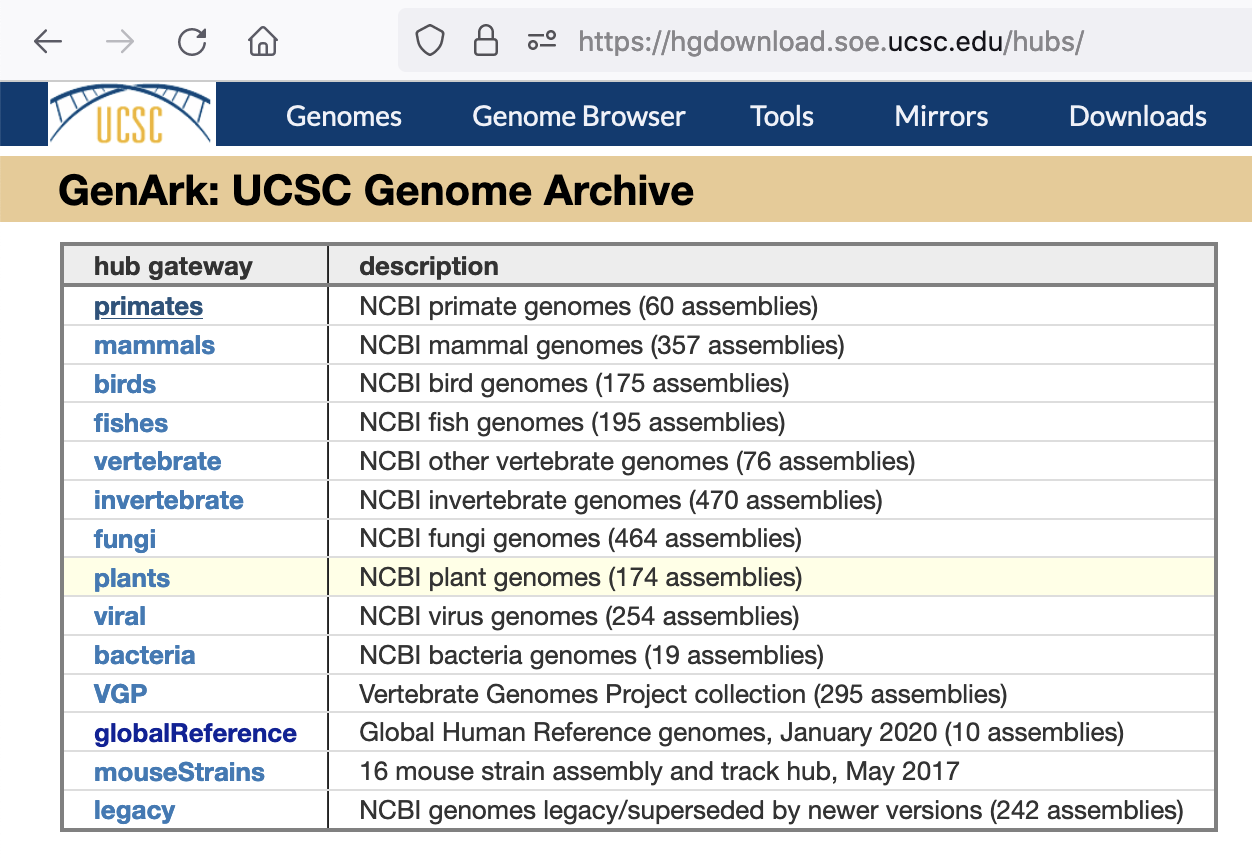 Select a group
of genome
assemblies
[Speaker Notes: The GenArk assemblies are separated into a couple of different clades to facility viewing groups of assemblies.]
https://hgdownload.soe.ucsc.edu/hubs/primates/
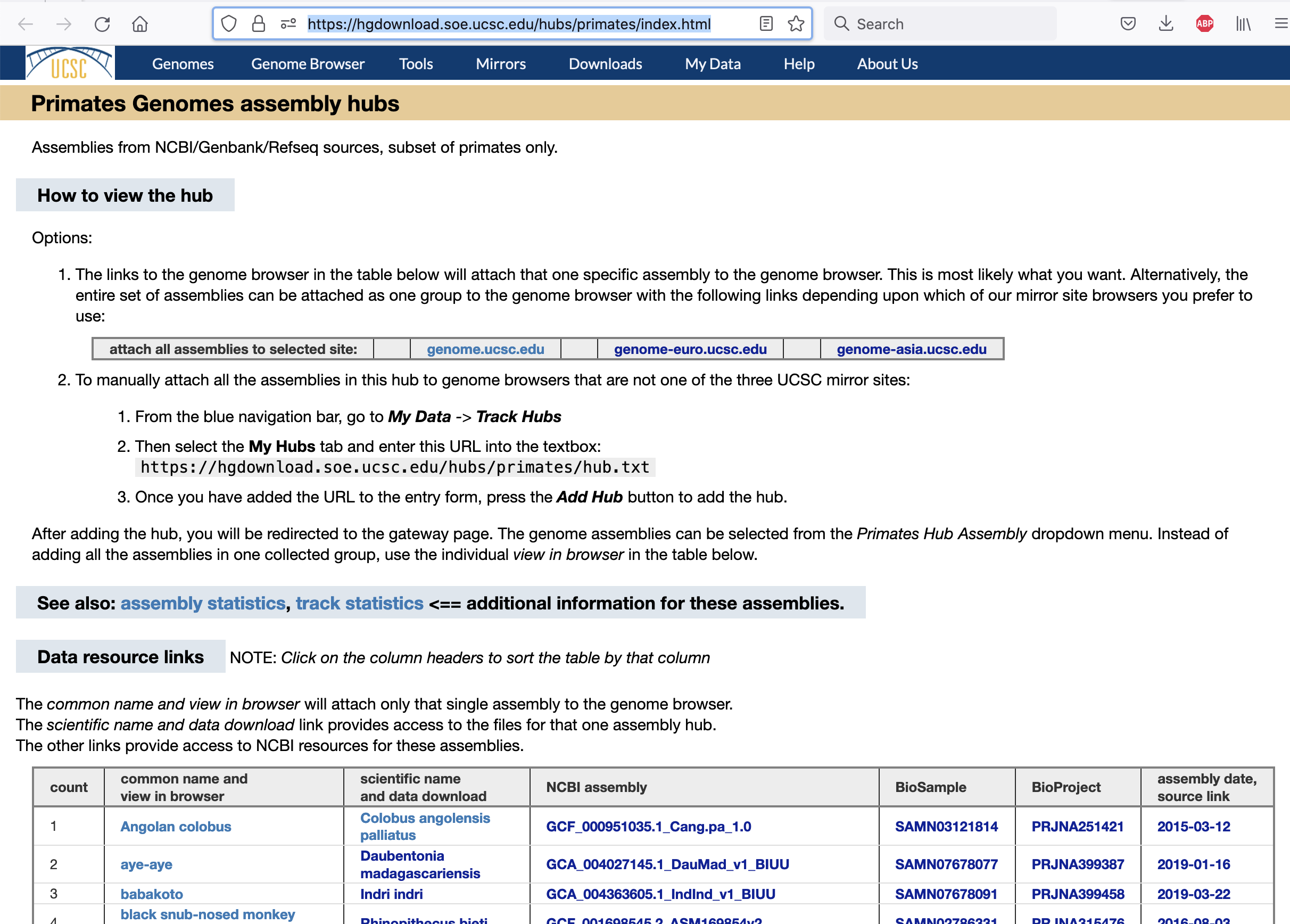 Index page
for a group
of genome
assemblies
[Speaker Notes: Each individual ‘clade’ of assemblies in the GenArk collection has three different ‘index’ pages to examine the collection.  A ‘primary’ index page is shown here.]
https://hgdownload.soe.ucsc.edu/hubs/primates/
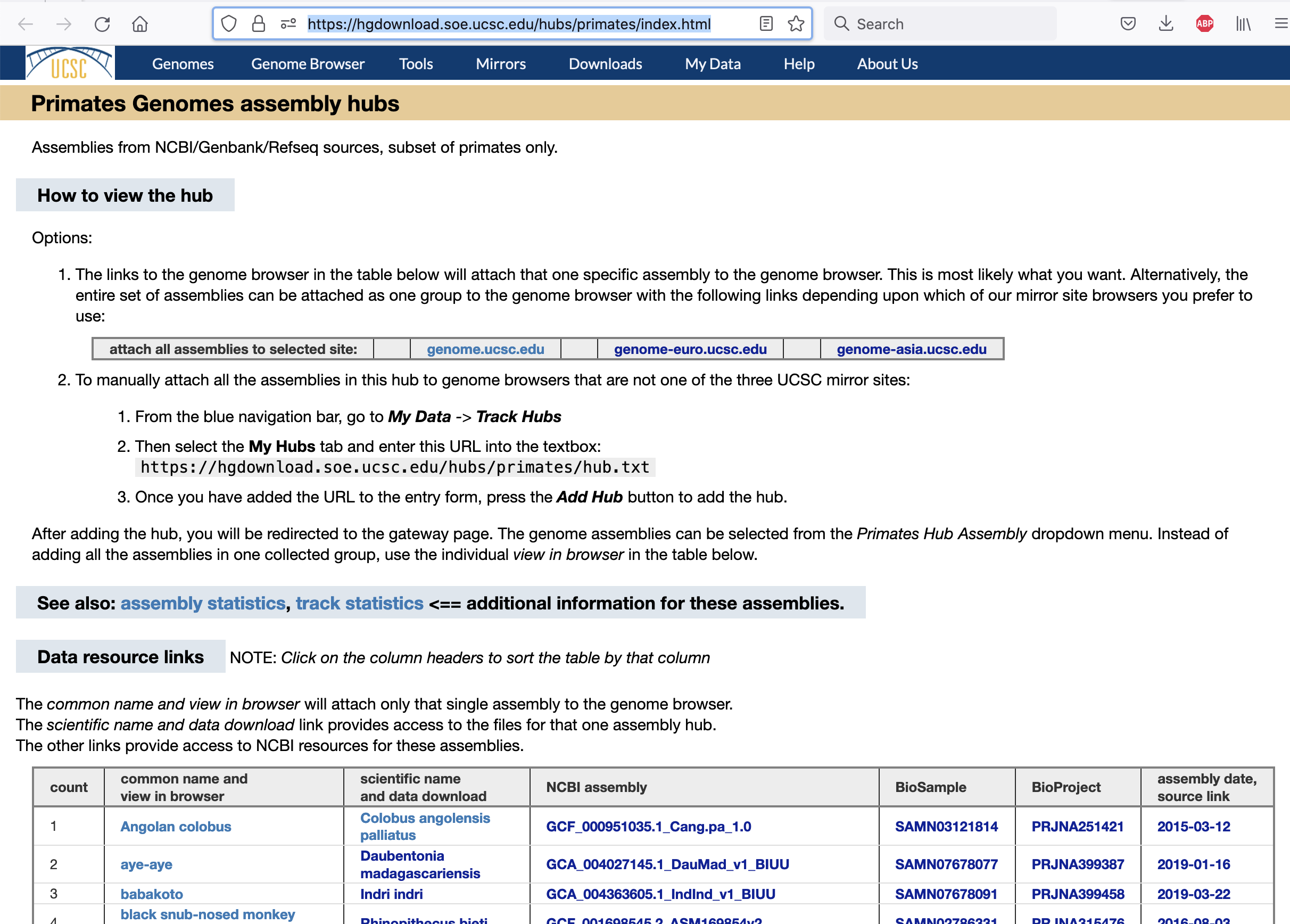 Select to view all
this group
in browser
Or select a single assembly to view in browser
Additional statistics
for this set of assemblies
[Speaker Notes: The entire group of assemblies can be ‘attached’ to the genome browser for viewing all together.  Or each individual assembly can be attached for viewing.]
https://hgdownload.soe.ucsc.edu/hubs/primates/asmStats.html
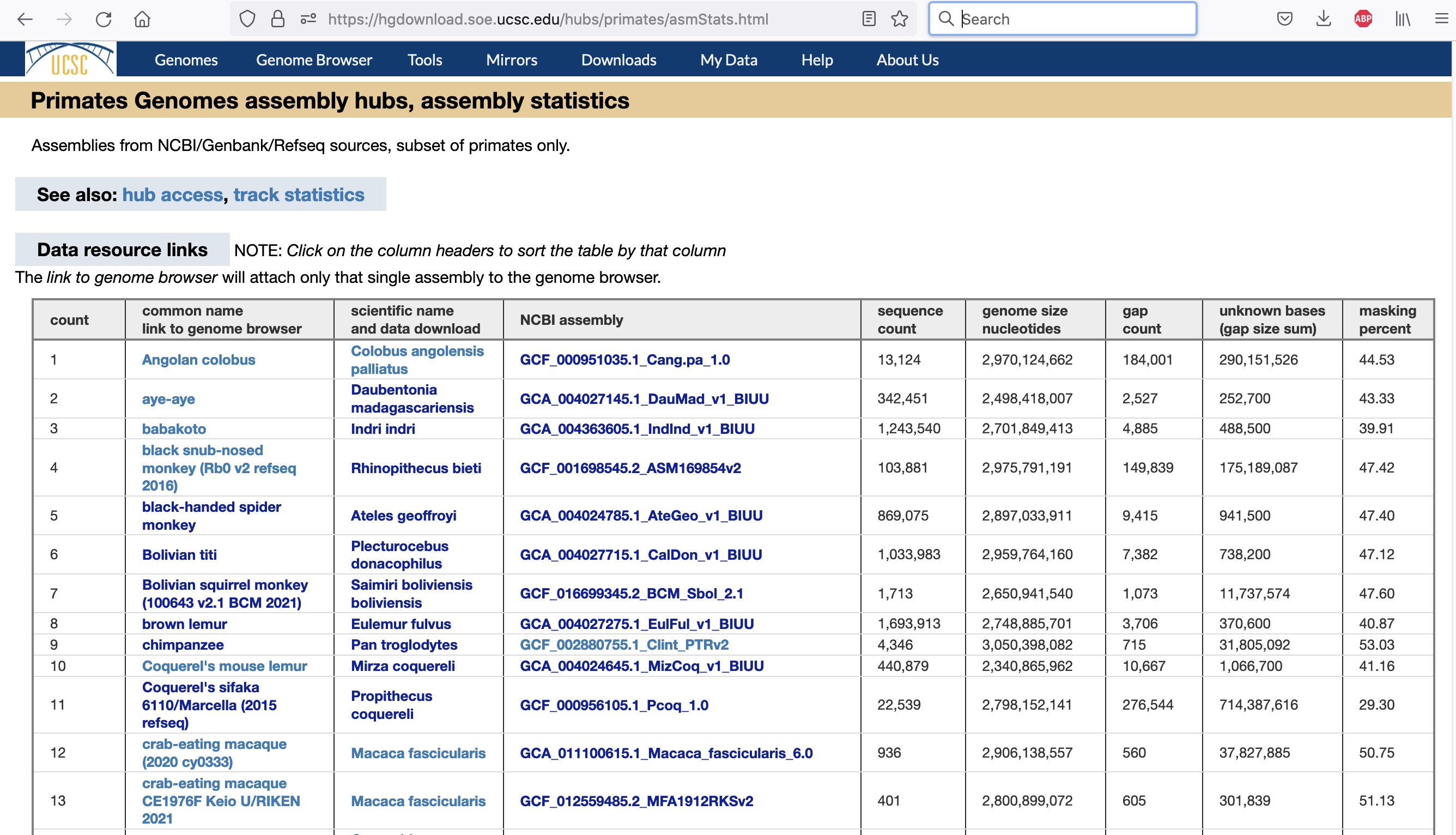 Assembly
statistics
[Speaker Notes: A second ‘index’ page for a group of GenArk assemblies.  This page showing statistics about the assembly size and construction.]
https://hgdownload.soe.ucsc.edu/hubs/primates/trackData.html
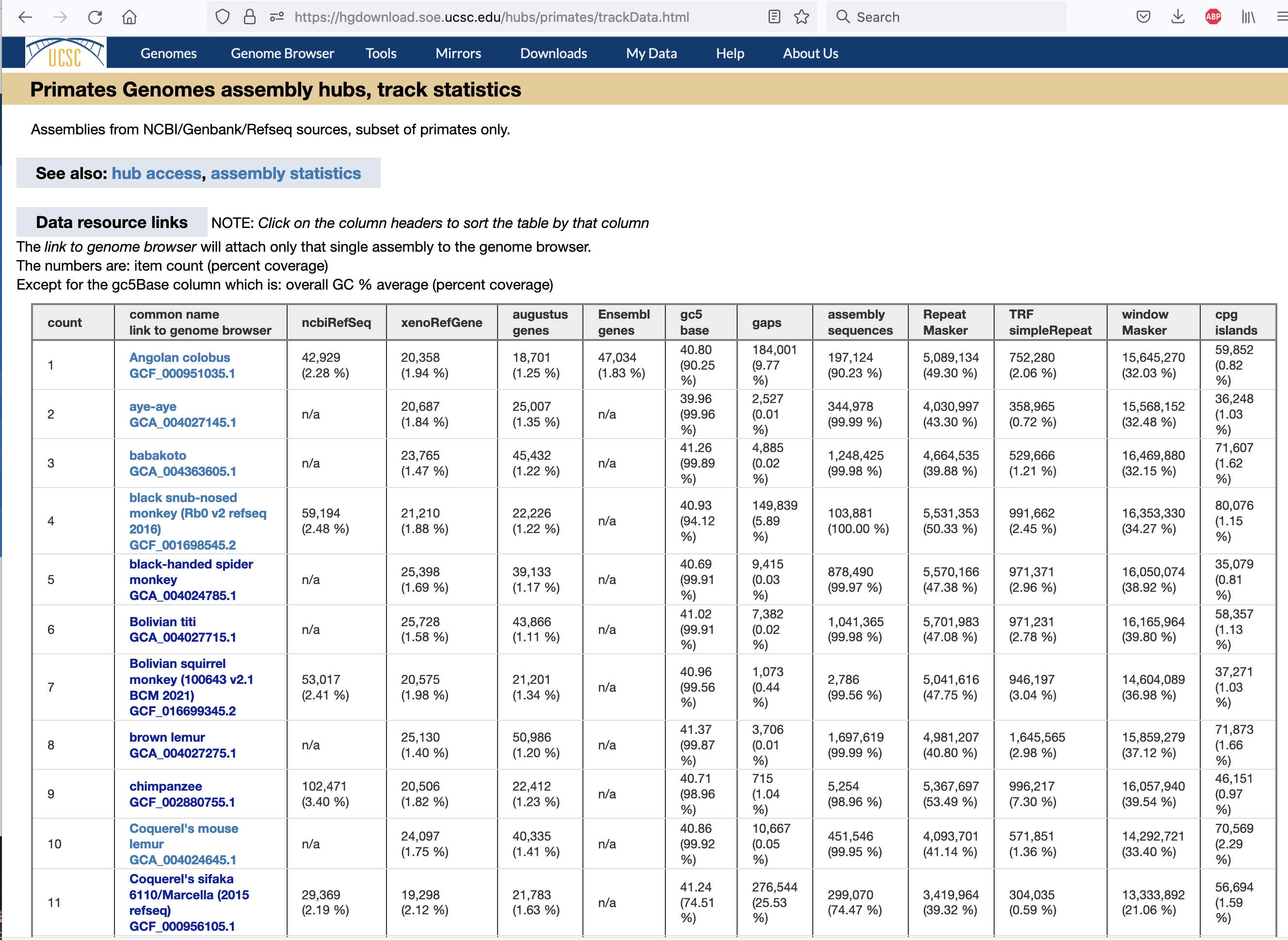 ‘Track’ aka
annotation
data
statistics
[Speaker Notes: A third ‘index’ page for a group of GenArk assemblies.  This page showing statistics about the annotation tracks, number of items in a track and coverage on the genome.]
Example GenArk browser, clicked through for the ‘aye-aye’ genome:
https://genome.ucsc.edu/h/GCA_004027145.1
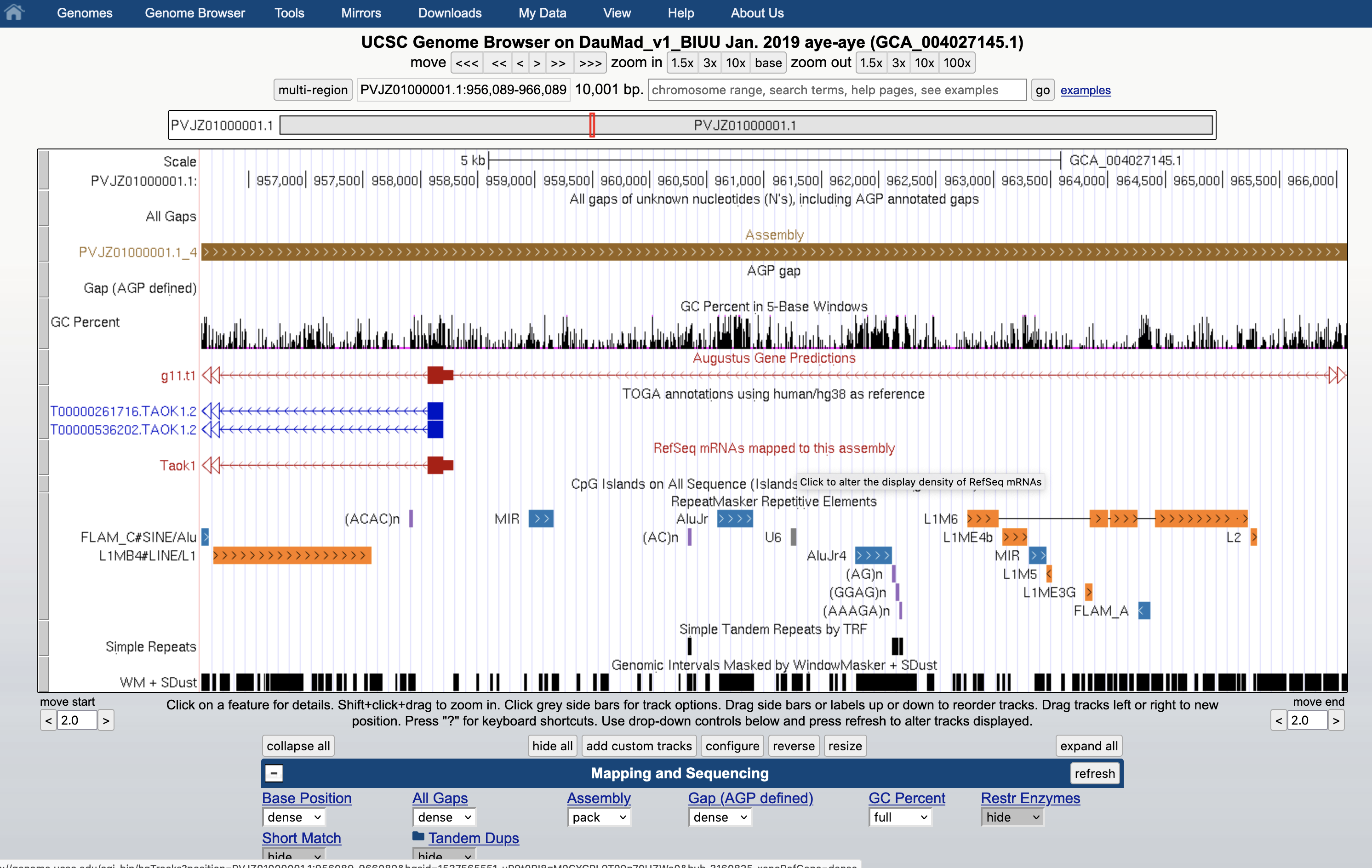 [Speaker Notes: The URL from one of the index pages is a short URL: https://genome.ucsc.edu/h/GCA_004027145.1 it will convert to something different when the browser page displays.]
Build your own assembly hub
What is an ‘assembly’ hub:
A set of files available to read over the internet via URL pointers
used by the genome browser to display the assembly and associated annotation data.  You host your data on a web server, the browser displays the data in the genome browser via the URL references.
See also: https://genome.ucsc.edu/goldenPath/help/hgTrackHubHelp.html
Example:
https://genome-test.gi.ucsc.edu/~hiram/Loa_loa_V3.1/
[Speaker Notes: Note the documentation at :https://genome.ucsc.edu/goldenPath/help/hgTrackHubHelp.html]
Build your own assembly hub
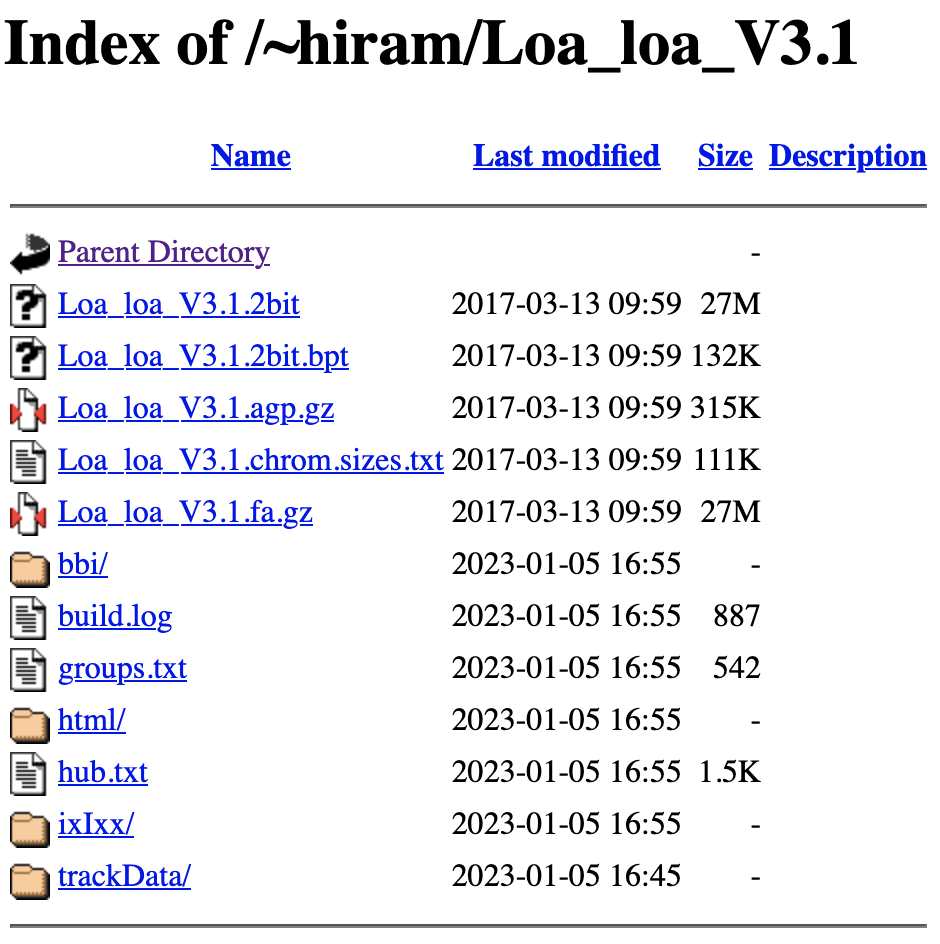 Example:
https://genome-test.gi.ucsc.edu/~hiram/Loa_loa_V3.1/
[Speaker Notes: Example assembly hub set of files at: https://genome-test.gi.ucsc.edu/~hiram/Loa_loa_V3.1/]
Build your own assembly hub
Submit the URL of the hub.txt file to the genome browser to start the display of this hub
https://genome-test.gi.ucsc.edu/~hiram/Loa_loa_V3.1/hub.txt
https://genome.ucsc.edu/cgi-bin/hgHubConnect
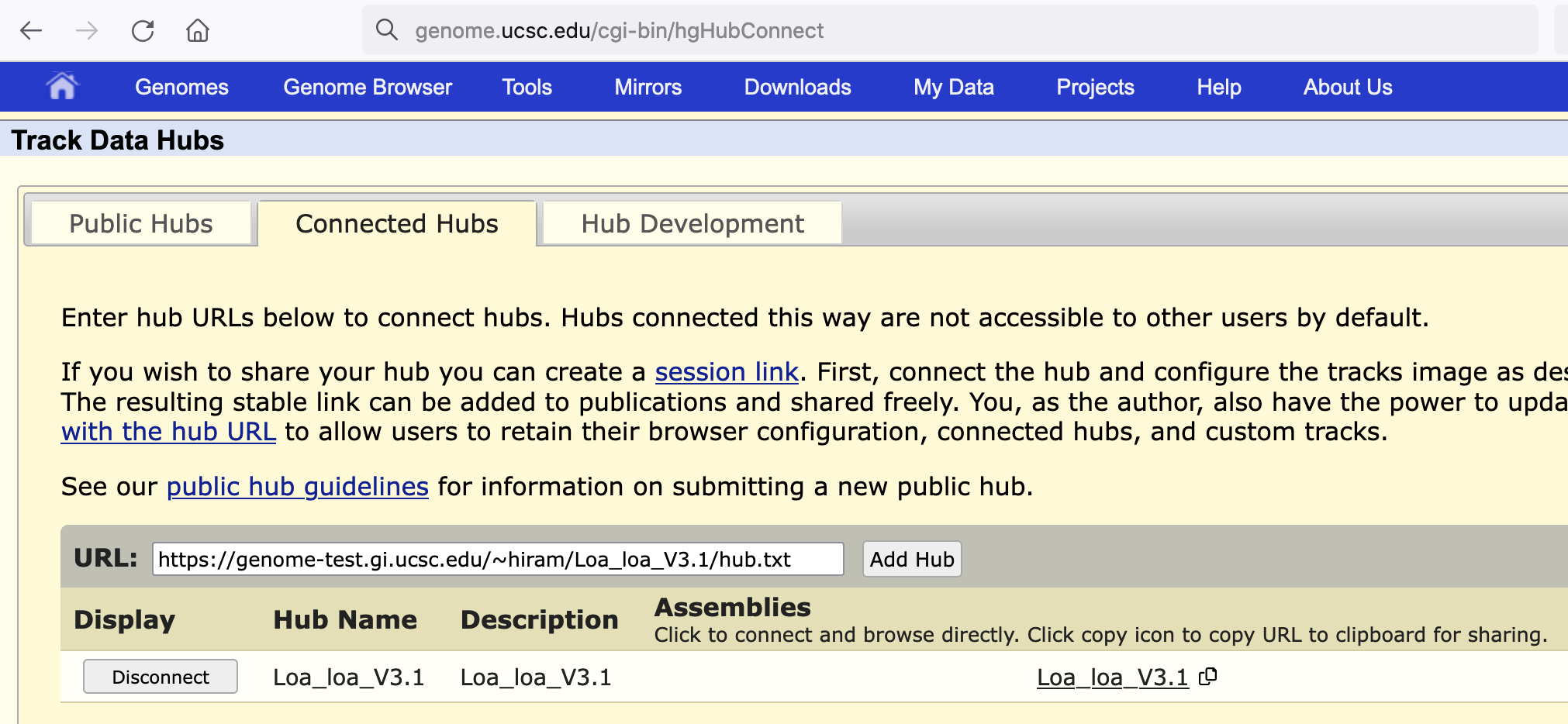 [Speaker Notes: Example assembly hub submitted to hgHubConnect: https://genome-test.gi.ucsc.edu/~hiram/Loa_loa_V3.1/hub.txt]
One file to rule them all
Create ‘hub.txt’ file to submit this hub to the genome browser
hub Loa_loa_V3.1 genome assembly
shortLabel Loa_loa_V3.1
longLabel Loa_loa_V3.1
useOneFile on
email yourEmail@uni.edu
descriptionUrl html/Loa_loa_V3.1.description.html

genome Loa_loa_V3.1
groups groups.txt
description Loa_loa_V3.1
twoBitPath Loa_loa_V3.1.2bit
twoBitBptUrl Loa_loa_V3.1.2bit.bpt
organism Loa_loa_V3.1
defaultPos NW_018108181.1:441885-451885
scientificName Loa_loa_V3.1
htmlPath html/Loa_loa_V3.1.description.html
First section defines the hub identity.
Next section defines the genome assembly sequence files.
A ‘track’ hub would only have the ‘genome’ line to reference an existing genome in the UCSC browser system.
[Speaker Notes: A single ‘hub.txt’ file has pointers to all the individual files that make up the completed assembly hub.  A ‘track’ hub would only have the ‘genome’ line and nothing else in this ‘genome’ section.]
Build your own assembly hub
continued ‘hub.txt’ file to define the tracks for the assembly hub
track assembly
longLabel Assembly
shortLabel Assembly
visibility pack
colorByStrand 150,100,30 230,170,40
color 150,100,30
altColor 230,170,40
bigDataUrl bbi/Loa_loa_V3.1.assembly.bb
type bigBed 6
html html/Loa_loa_V3.1.assembly
searchIndex name
searchTrix ixIxx/Loa_loa_V3.1.assembly.ix
url https://www.ncbi.nlm.nih.gov/nuccore/$$
urlLabel NCBI Nucleotide database
group map

track gap
longLabel AGP gap
shortLabel Gap (AGP defined)
visibility dense
color 0,0,0
bigDataUrl bbi/Loa_loa_V3.1.gap.bb
type bigBed 4
group map
html html/Loa_loa_V3.1.gap
Additional sections define annotation tracks on this genome assembly.
See also: https://genome.ucsc.edu/goldenPath/help/hgTrackHubHelp.html
[Speaker Notes: A single ‘hub.txt’ file has pointers to all the individual files that make up the completed assembly hub.]
Build your own assembly hub
What is a ‘track’ hub:
It serves the same function as an ‘assembly’ hub, but it does not include the assembly sequence files.  Instead, it refers to an already existing genome assembly in the UCSC genome browser system.

The reference would be a single ‘genome’ line in that section of the hub.txt file.
[Speaker Notes: Track hubs are like assembly hubs, they just don’t]
Build your own assembly hub
Example script to start construction of the files for an assembly hub from fasta sequence file:
     https://genome-source.gi.ucsc.edu/gitlist/kent.git/blob/master/src/hg/utils/automation/faToHub.sh
Requires ‘kent’ command line binaries from:
     https://hgdownload.soe.ucsc.edu/admin/exe/linux.x86_64/
Given a fasta file: assembly.fa.gz, example starting commands:
Create 2bit file: faToTwoBit assembly.fa.gz assembly.2bit
           this is a compressed indexed file that can be used as a URL
Create bpt file: bptForTwoBit assembly.2bit assembly.2bit.bpt
           provides a more efficient index for the sequences in
           the 2bit file, important for high sequence count assemblies
Create sizes file: twoBitInfo assembly.2bit stdout | sort –k2,2nr \
      > assembly.chrom.sizes.txt
           Will be used for construction of annotation tracks
This becomes tedious rather rapidly.   The script will help get it started.  Annotation track construction requires data processing.
[Speaker Notes: You can create your own ‘assembly’ from from your assembled sequence fasta file.  The faToHub.sh script expects to find ‘kent’ command utilities available.  Binaries for these commands can be downloaded from : https://hgdownload.soe.ucsc.edu/admin/exe/linux.x86_64/]
example construction of a data track
Create AGP file to define ‘assembly’ and ‘gap’ tracks
hgFakeAgp -minContigGap=1 -minScaffoldGap=1000 \
    -singleContigs  assembly.fa.gz stdout | gzip -c > assembly.agp.gz
zgrep -v "^#” assembly.gap.gz | awk '$5 != "N" && $5 != "U"' \
       | awk '{printf "%s\t%d\t%d\t%s\t0\t%s\n", $1, $2-1, $3, $6, $9}' \
          | sort -k1,1 -k2,2n > assemblyTrack.bed
zgrep -v "^#” assembly.gap.gz | awk '$5 == "N" || $5 == "U"' \
     | awk '{printf "%s\t%d\t%d\t%s\n", $1, $2-1, $3, $8}' \
        | sort -k1,1 -k2,2n > gapTrack.bed
[Speaker Notes: Typical track construction.  Generate an annotation in a ‘bed’ file or other standard file type supported by the genome browser.]
The annotation ‘bed’ files are converted
Create ‘bigBed’ files for ‘assembly’ and ‘gap’ tracks
bedToBigBed -extraIndex=name -verbose=0 assemblyTrack.bed \
    assembly.chrom.sizes.txt assemblyTrack.bb
bedToBigBed -extraIndex=name -verbose=0 gapTrack.bed \
      assembly.chrom.sizes gapTrack.bb
[Speaker Notes: To use an annotation file in the genome browser, the text files are transformed into indexed binary files to use over the internet via URL reference]
REST API – programmatic interface to data resources
Documentation:
         http://genome.ucsc.edu/goldenPath/help/api.html
Functions:
Get track data
Get DNA sequence
List public hubs
List browser genomes
List hub genomes
List data tracks
List chromosomes in assembly
List chromosomes in data track
List track schema
[Speaker Notes: The REST API system provides a programmatic interface for data access.  The return output is JSON formatted data structures.]
REST API – programmatic interface to data resources
Access url: https://api.genome.ucsc.edu
/getData/track
/getData/sequence
/list/publicHubs
/list/ucscGenomes
/list/hubGenomes
/list/tracks
/list/chromosomes
/list/schema
Endpoints:
[Speaker Notes: We try to keep the interface simple and easy to use.  There are only a few endpoints, but they do provide access to just about everything in the genome browser.]
REST API – programmatic interface to data resources
Access url: https://api.genome.ucsc.edu
hubUrl=<url>
genome=<name>
track=<trackName>
chrom=<chrN>
start=<123>
end=<456>
maxItemsOutput=1000
trackLeavesOnly=1
jsonOutputArray=1
Parameters:
[Speaker Notes: The parameters specify the source genome, track hub, or assembly hub to query.  Which track in that source to work with, and limit the data to specific chromosome and range if necessary when too much data would be selected.]
REST API – programmatic interface to data resources
Access url: https://api.genome.ucsc.edu
Examples:
/api.genome.ucsc.edu/list/ucscGenomes
/api.genome.ucsc.edu/list/tracks?genome=hg38
/api.genome.ucsc.edu/list/schema?genome=hg38;track=gap
/api.genome.ucsc.edu/getData/sequence?genome=hg38;chrom=chrM
/api.genome.ucsc.edu/getData/track?genome=hg38;track=gold;chrom=chrM
[Speaker Notes: Example URLs that you can use in your web browser.  If you configure your browser to parse JSON data, it will show the JSON data structures.]
REST API – programmatic interface to data resources
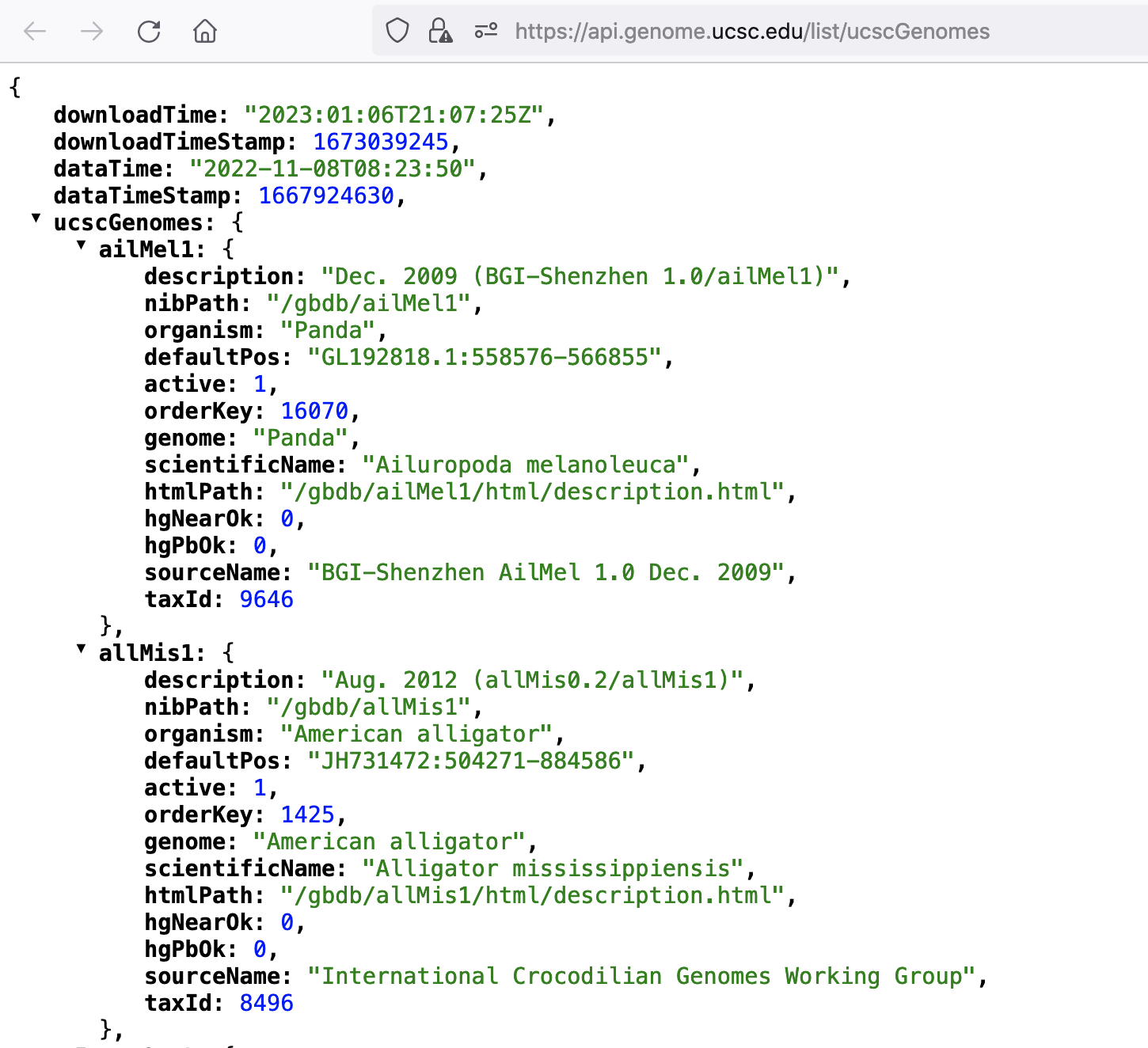 returns JSON data
/api.genome.ucsc.edu/list/ucscGenomes
[Speaker Notes: Example data return from the API access: https://api.genome.ucsc.edu/list/ucscGenomes. This web browser view is configured to parse the JSON data structures to show this structured view.]
REST API – programmatic interface to data resources
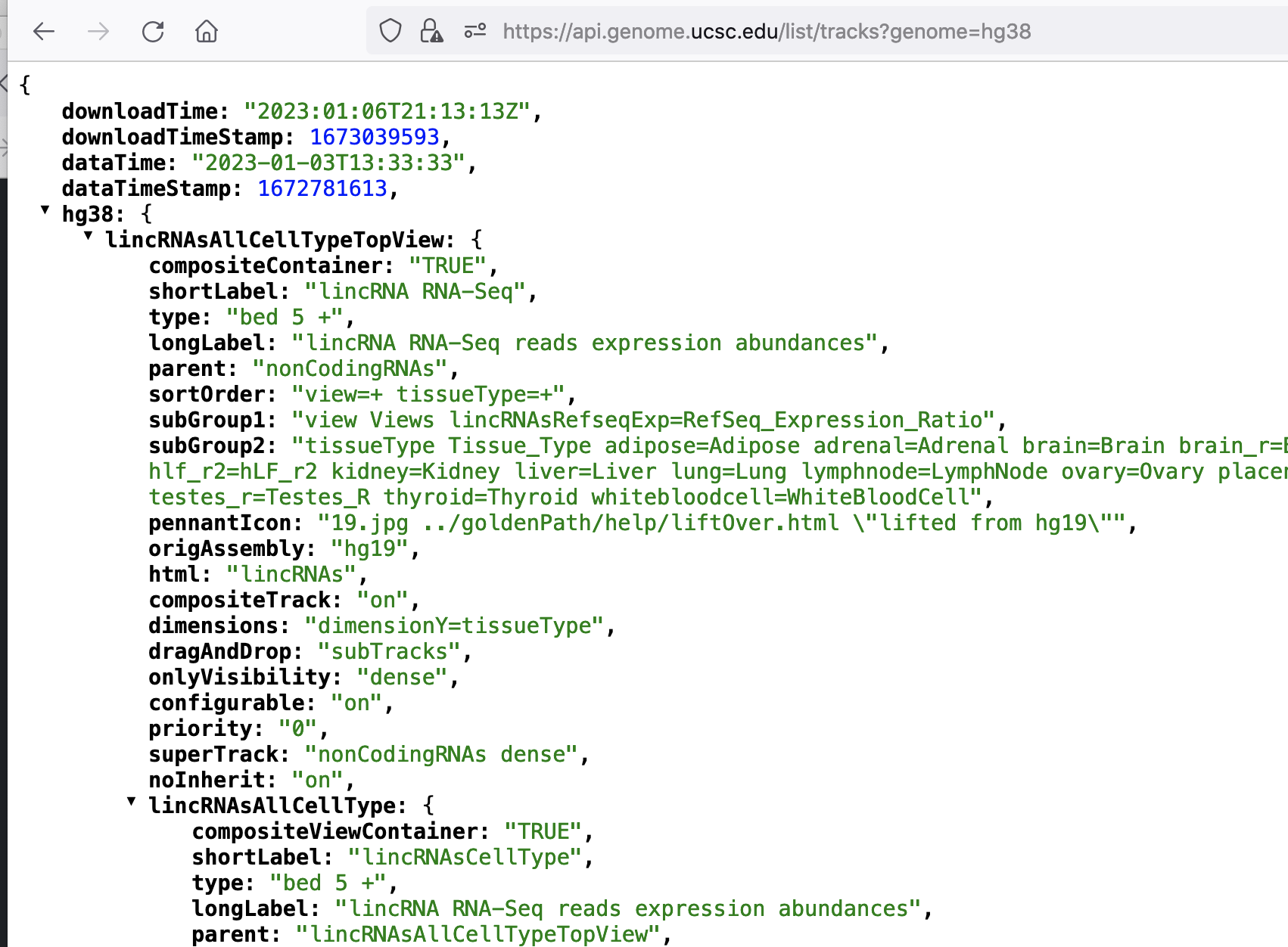 returns JSON data
/api.genome.ucsc.edu/list/tracks?genome=hg38
[Speaker Notes: Example data return from the API access: https://api.genome.ucsc.edu/list/tracks?genome=hg38. This web browser view is configured to parse the JSON data structures to show this structured view.]
REST API – programmatic interface to data resources
returns JSON data
/api.genome.ucsc.edu/getData/sequence?genome=hg38;chrom=chrM;start=0;end=42
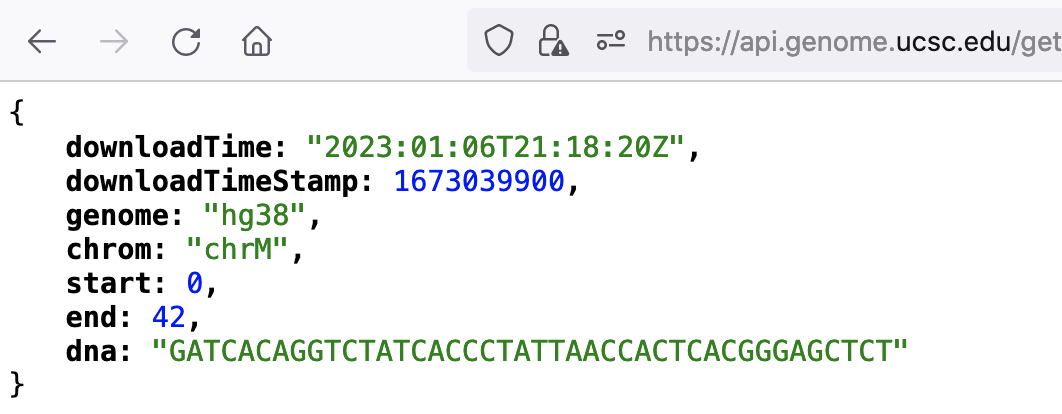 [Speaker Notes: Example data return from the API access: https://api.genome.ucsc.edu/getData/sequence?genome=hg38;chrom=chrM;start=0;end=42 This web browser view is configured to parse the JSON data structures to show this structured view.]